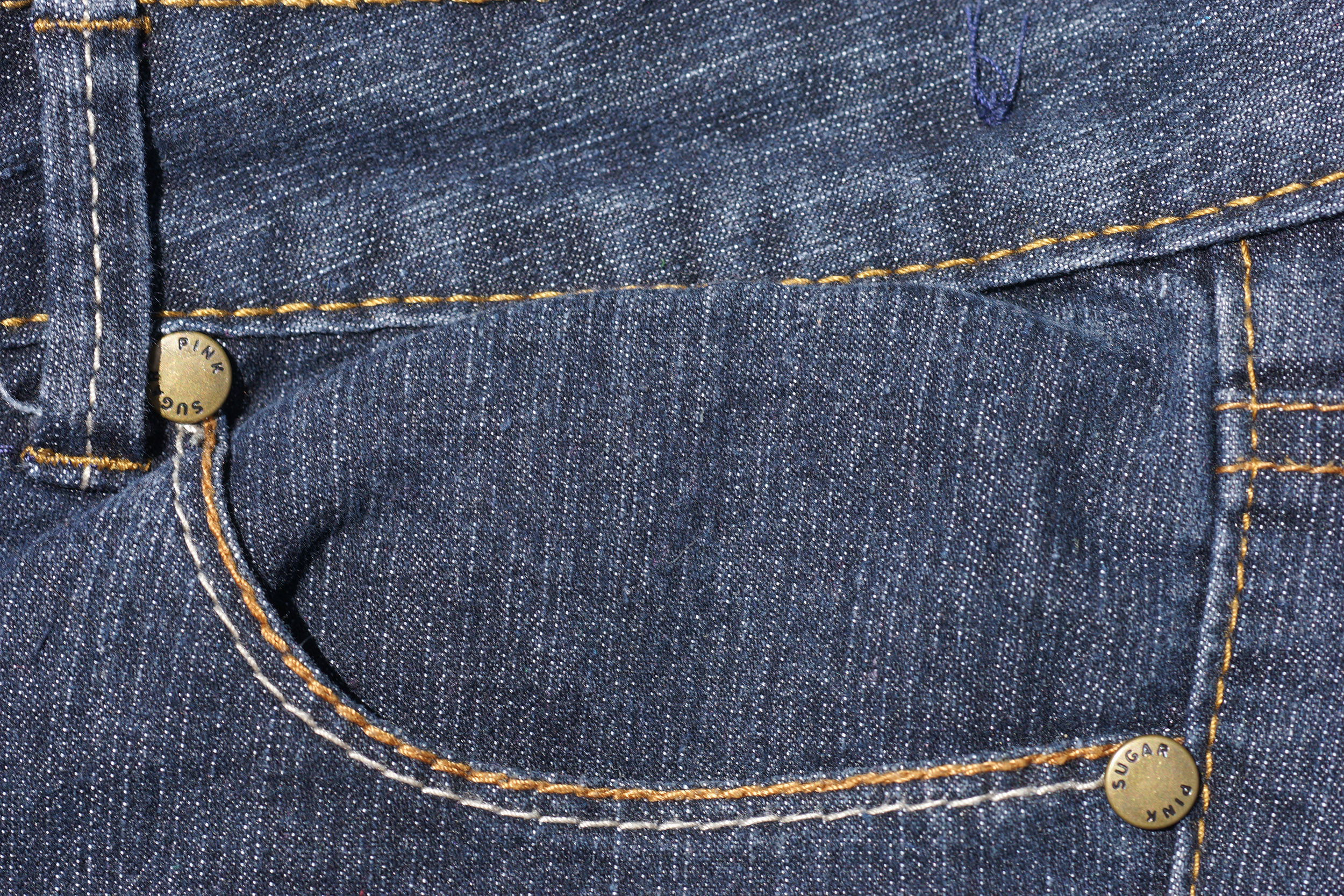 Célébrités et jeans
Des visages de jean
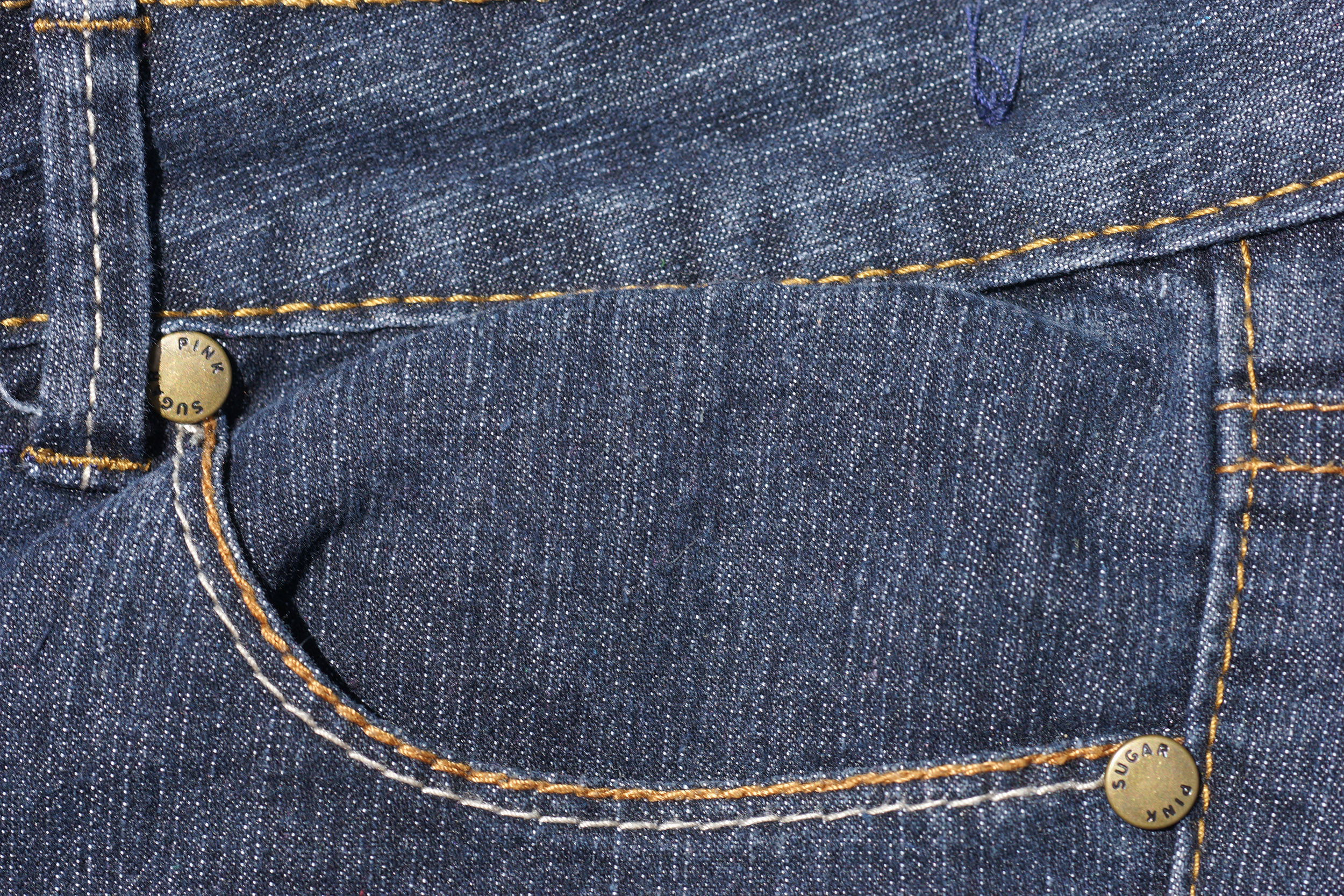 Index
La marque Levis
 Qui porte le jean Levis 
 Les stars qui portent le Levis
 Wrangler
 Lee Cooper
 Lee
 Curiosités et Conseils
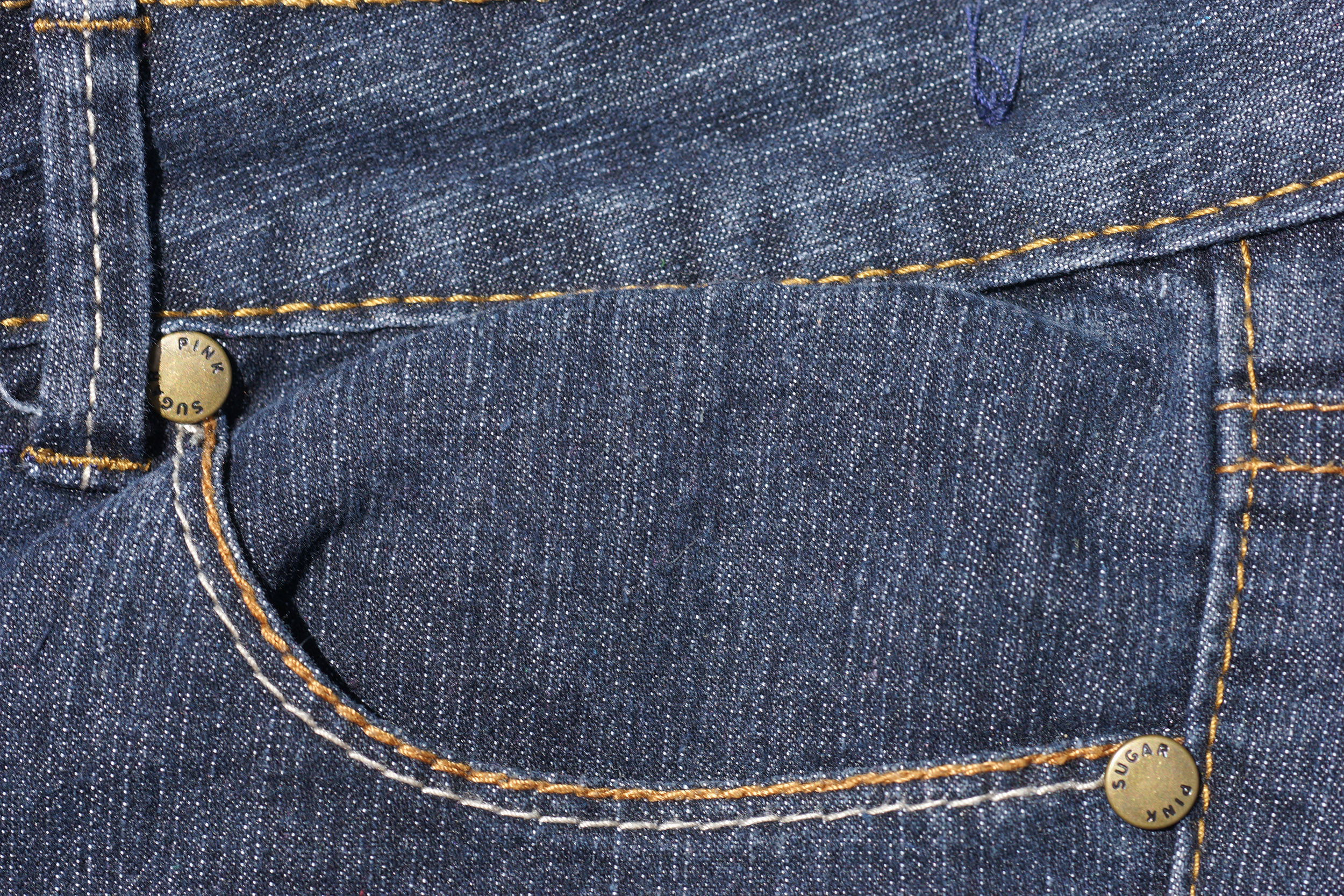 Levis
Le Levis 501 a conquit le monde 
Son signe distinctif était le ‘Two Horse Patch’
Il possède une étiquette ‘Red Tab’
Ils ont été vendus par les boutiques chics  new-yorkaises
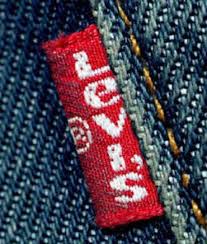 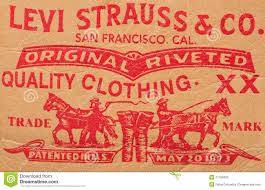 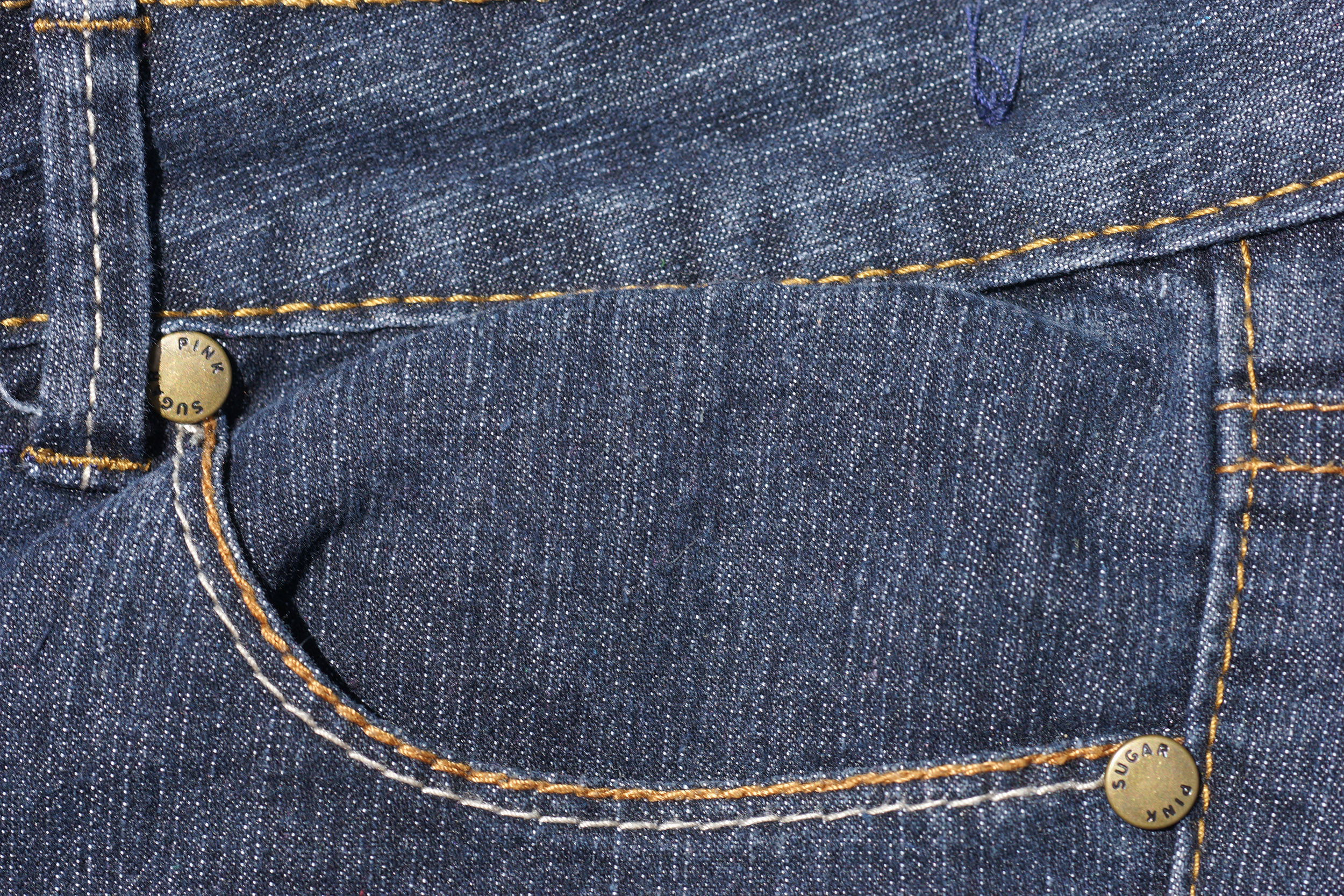 Pour qui les jeans ont été produits?
Pour les bûcherons
 Pour les chercheurs d’or
 Pour les cow-boys
 Pour les soldats
 De nos jours ils conviennent à tout le monde.
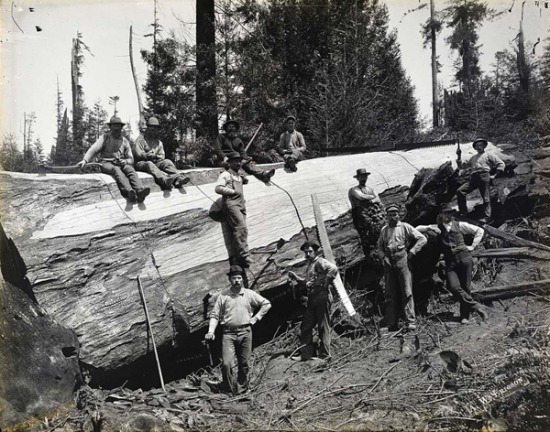 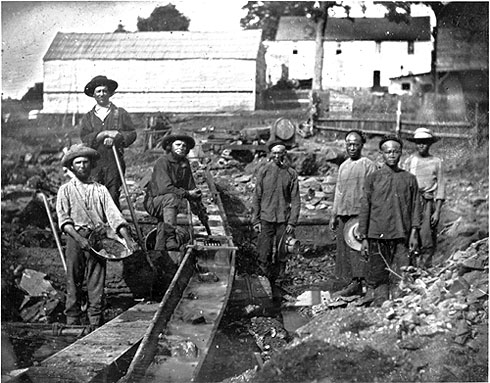 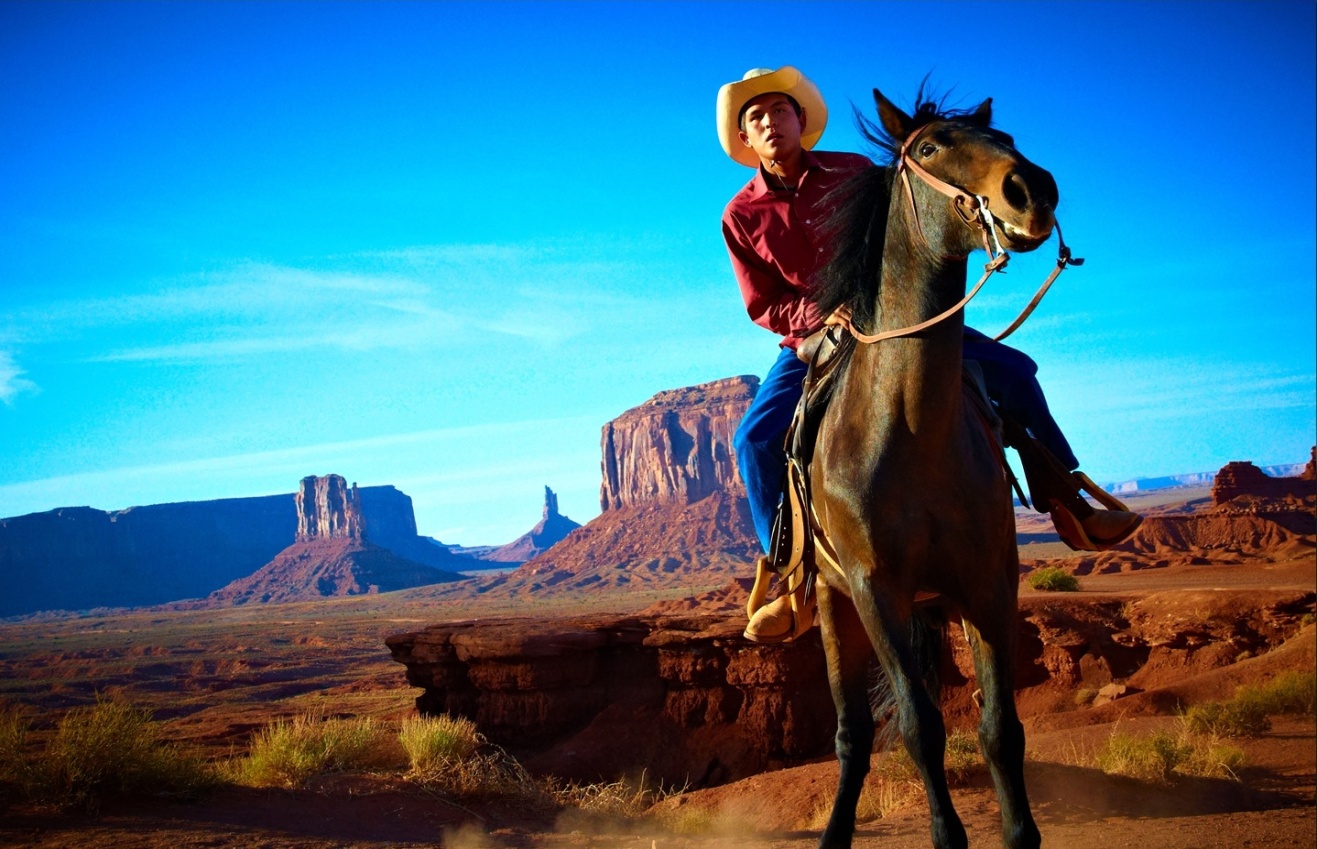 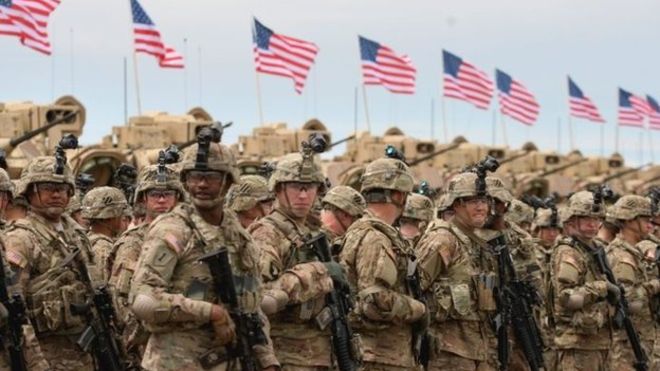 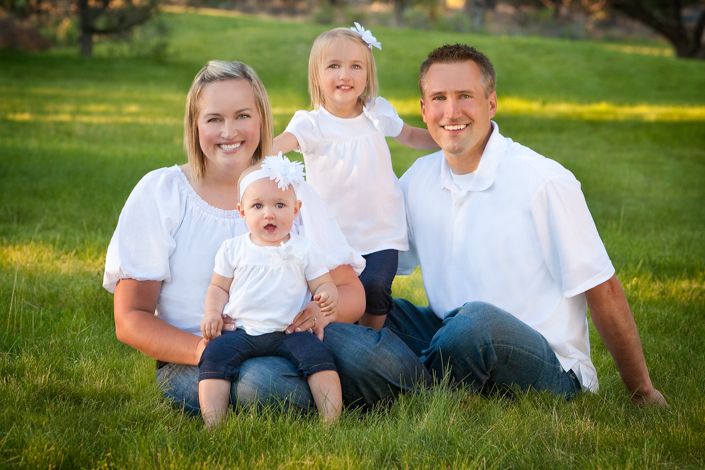 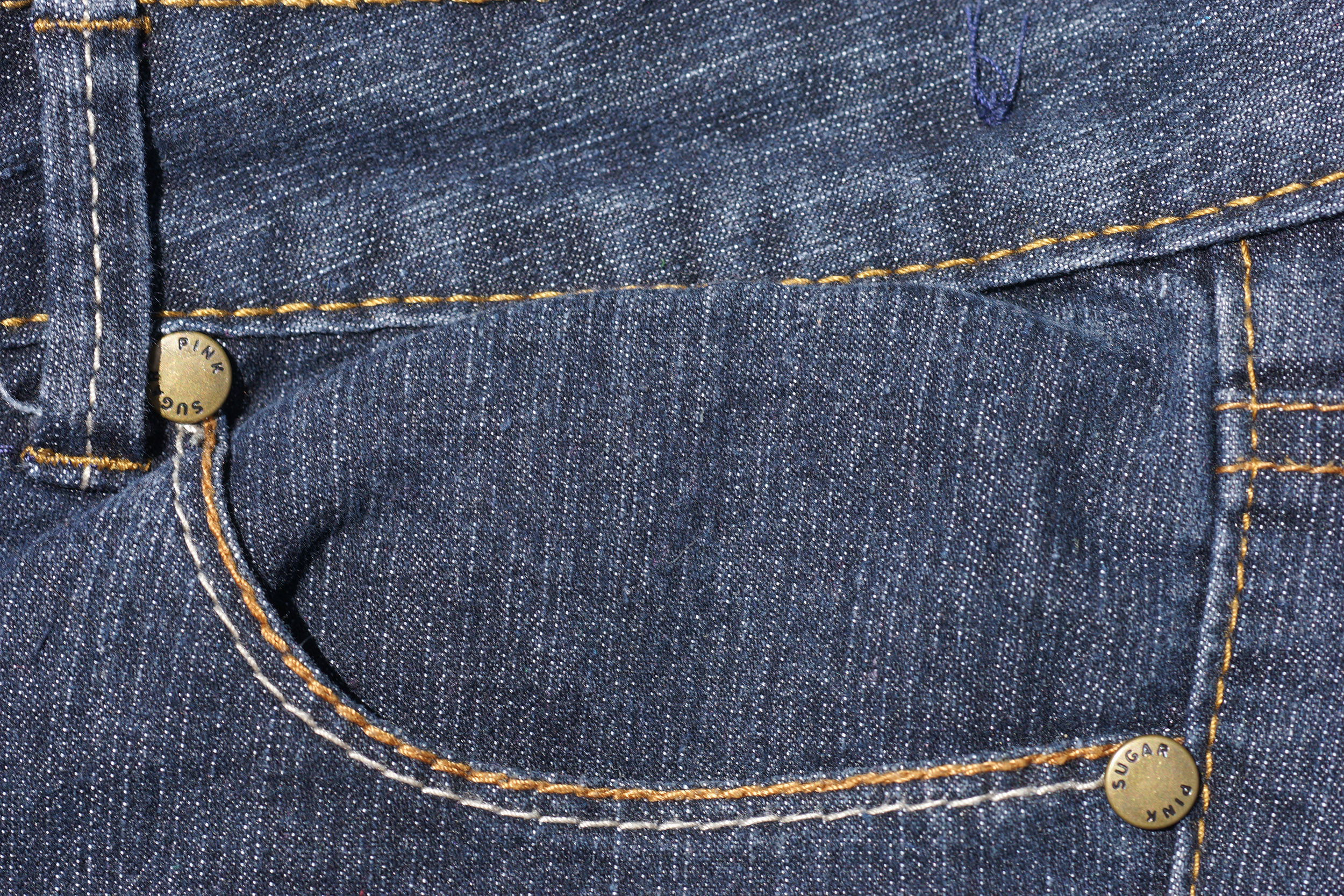 Les stars qui portent les jeans Levis
Marylin Monroe(actrice et chanteuse américaine)
 Elvis Presley(chanteur américain)
 The Beatles(le groupe musical britannique)
 John Wayne(le symbole du cow-boy américain)
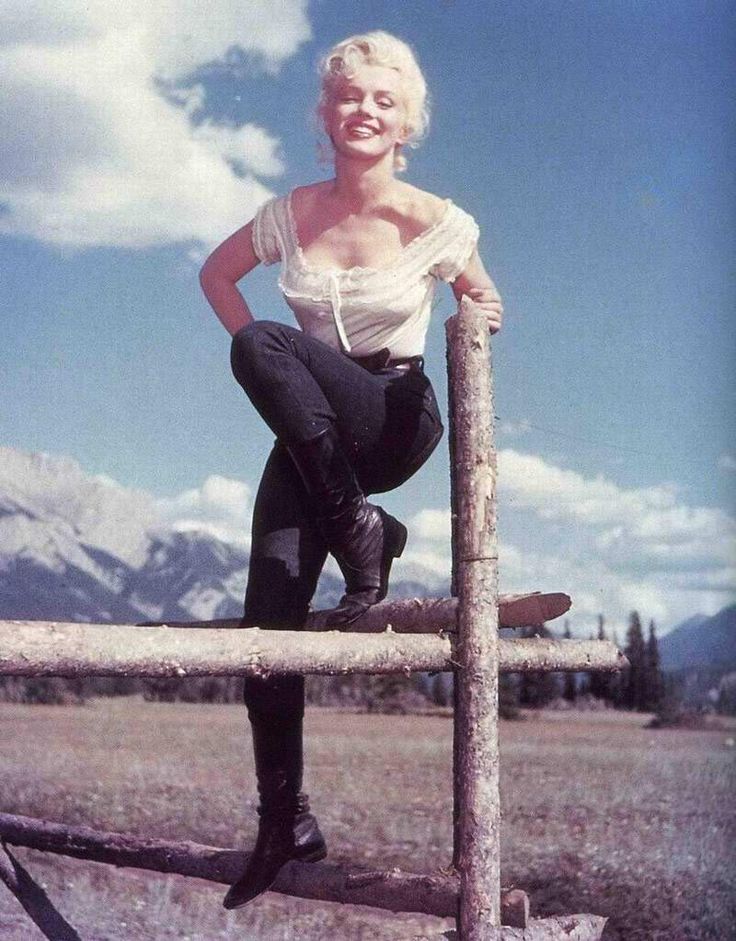 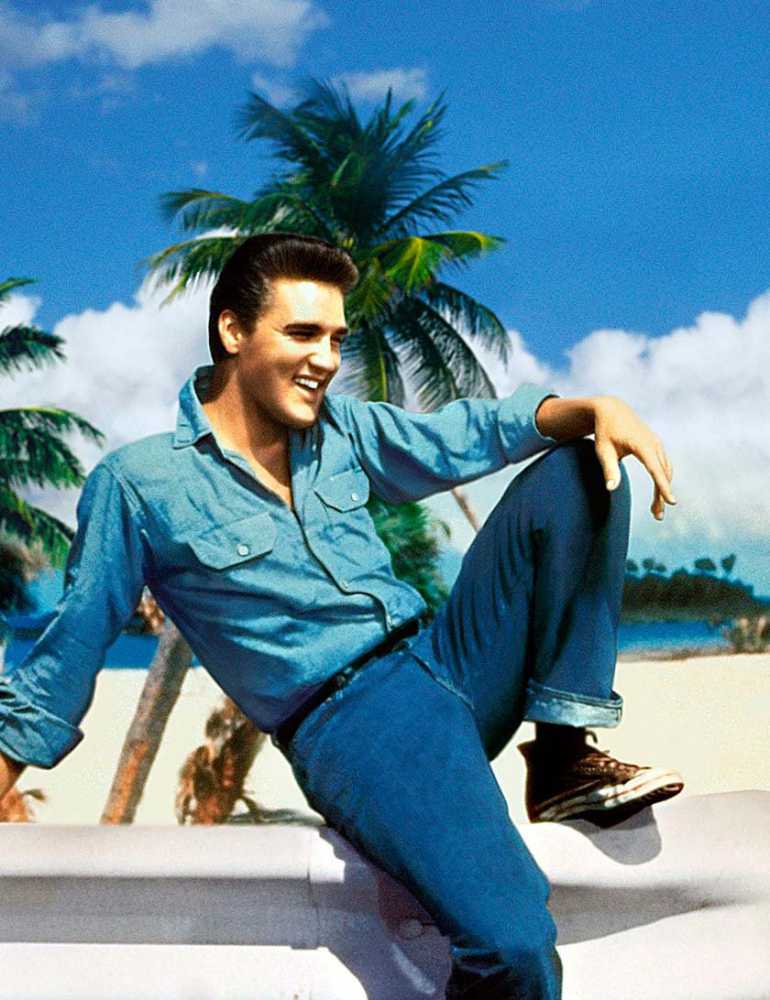 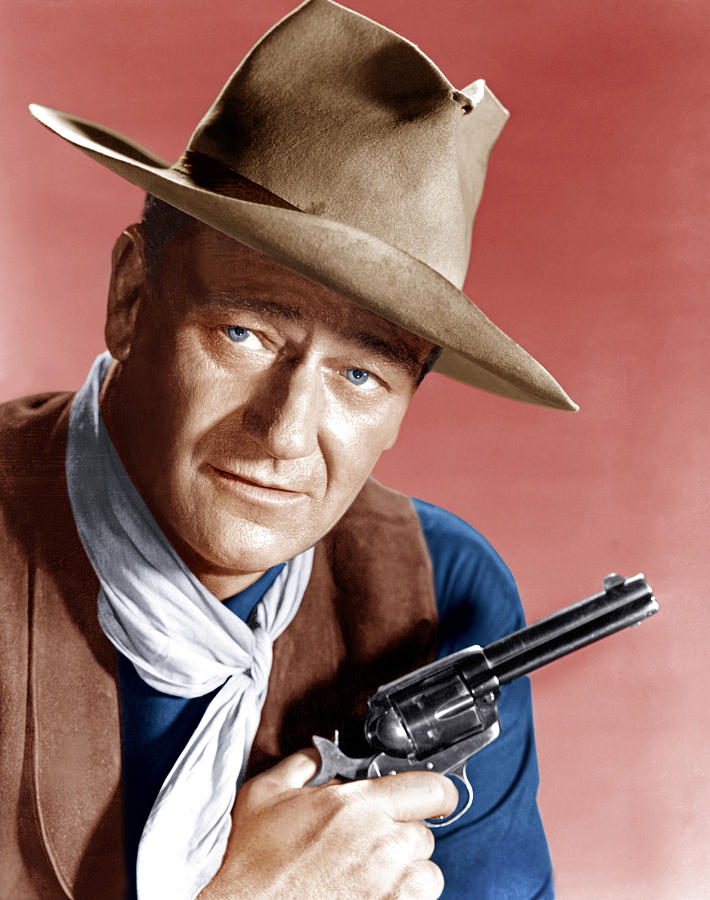 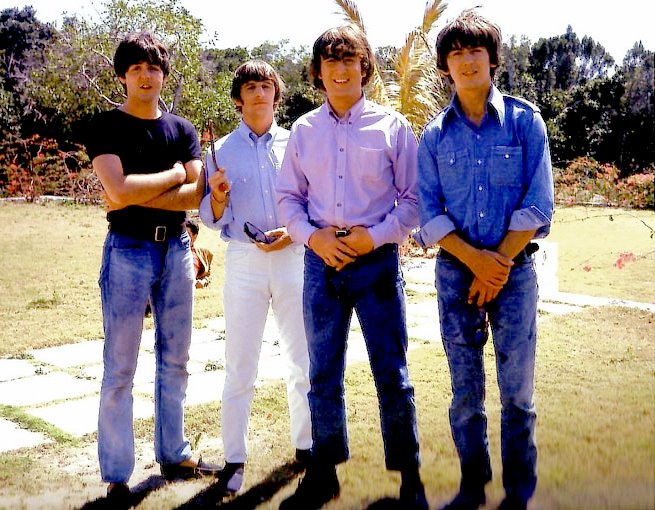 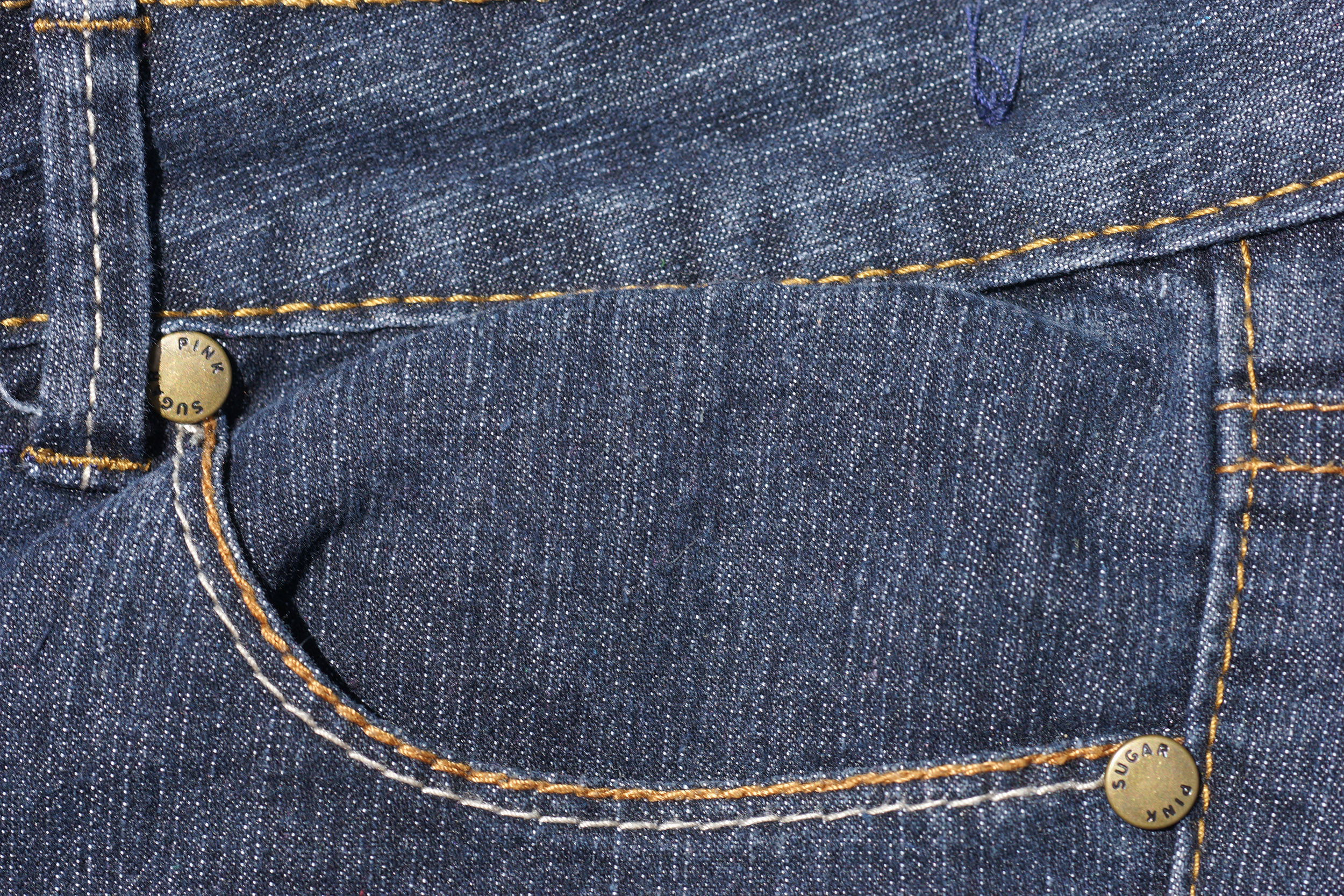 Wrangler
C’est une sorte de jean pour les cow-boys
Il est issus de la fusion de la Blue Belle et Casey Jones Cie
Son symbole est W 
Le représentant de la marque: Kimi Räikönnen   (le pilote F1)
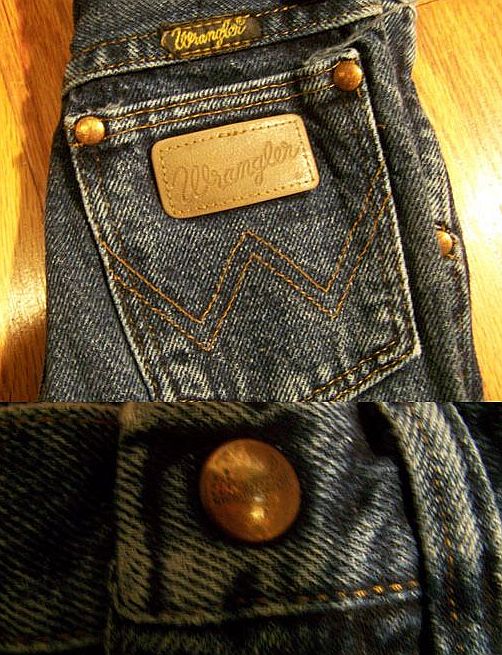 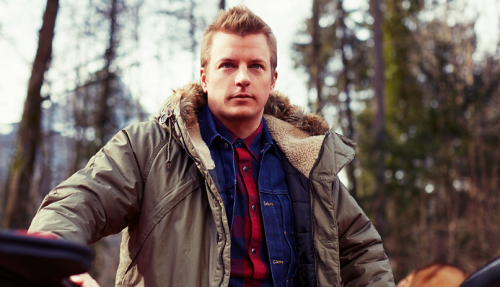 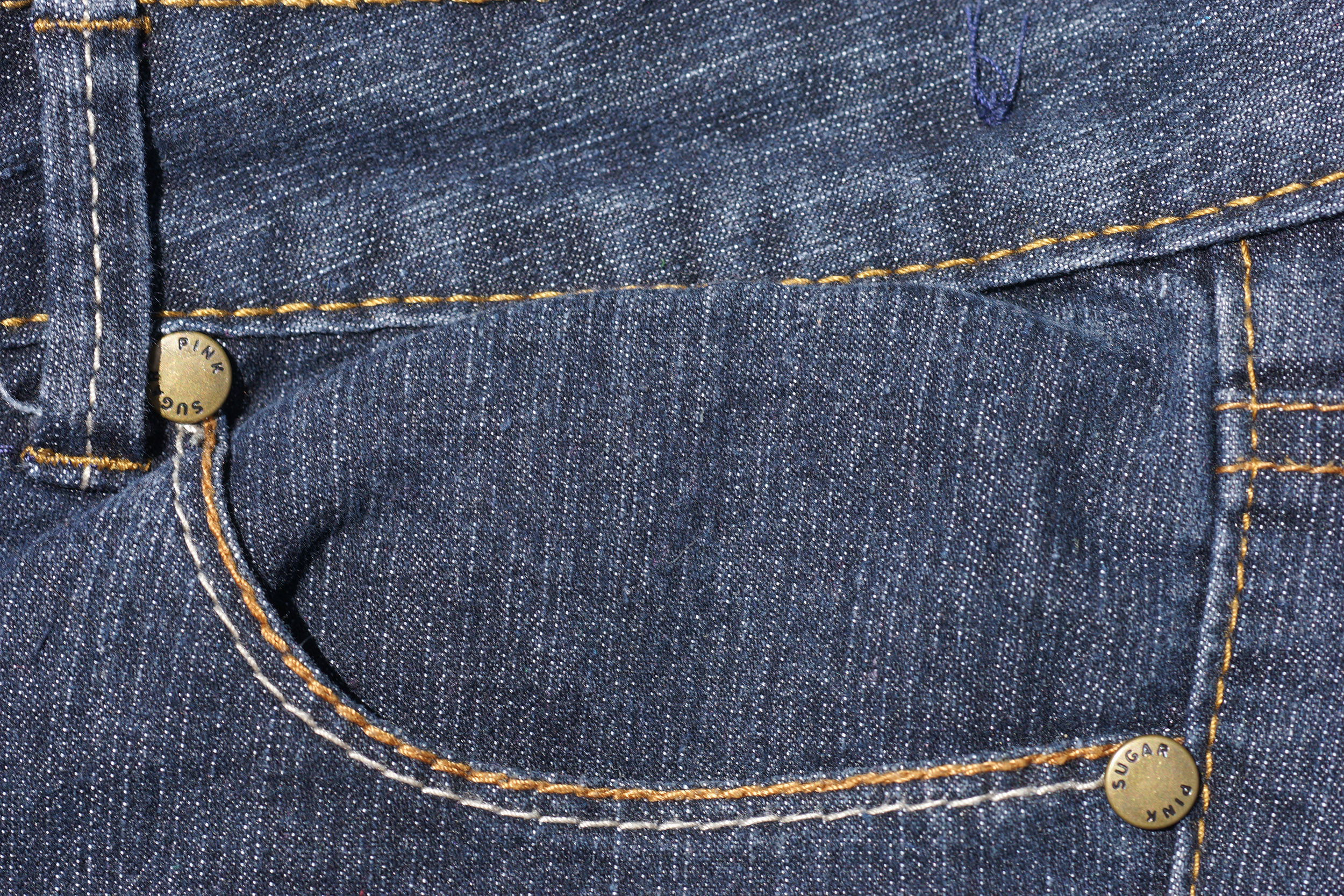 Lee Cooper
Ces jeans ont été produits pour les anglais
750 athlètes l’ont porté aux Jeux Olympiques
L’égérie de Lee Cooper:
             Jane Birkin  (chanteuse, actrice           anglaise,     qui vit en France)
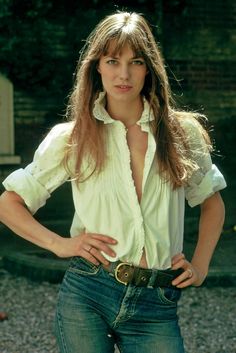 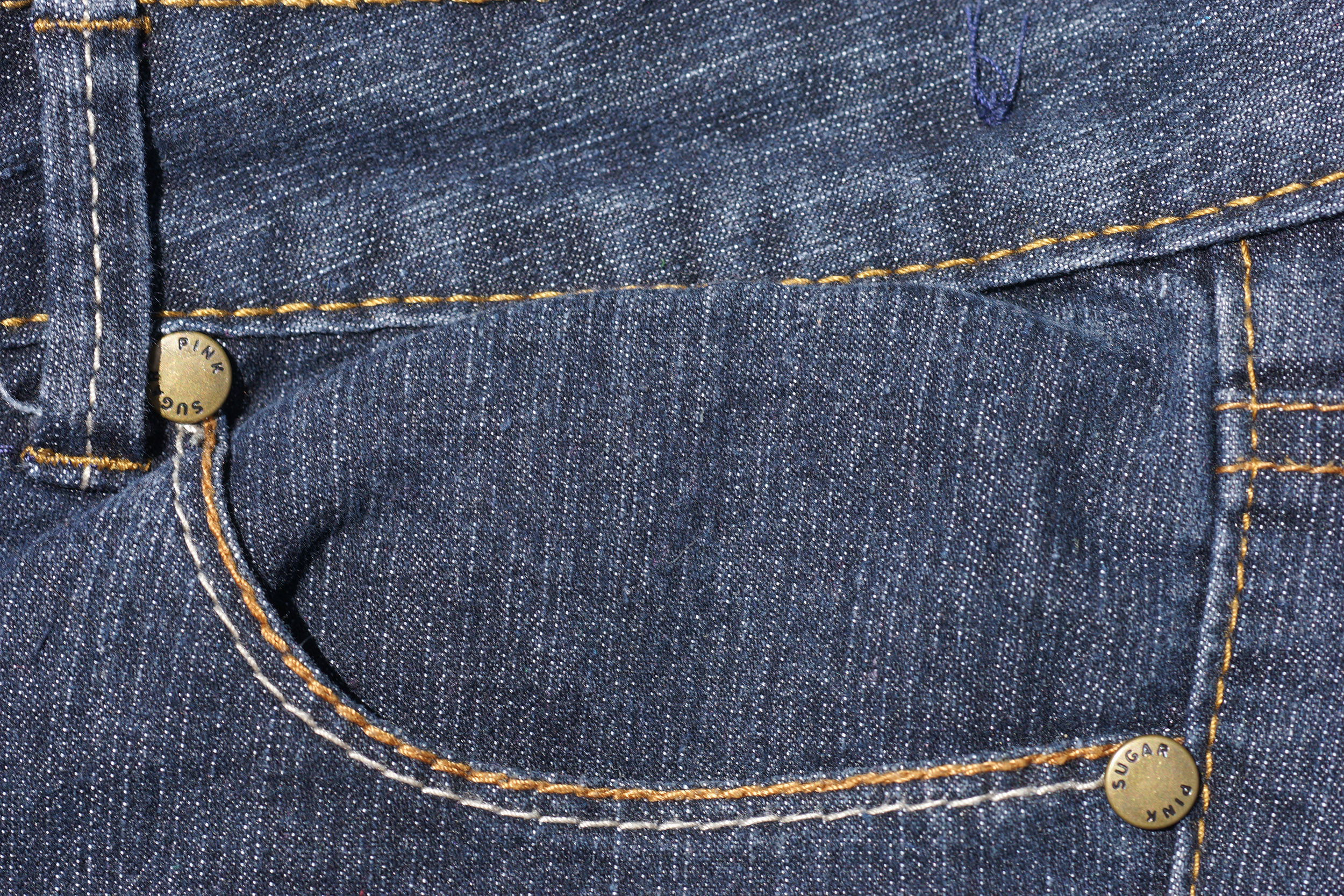 Lee
Henry David Lee a lancé la mode des salopettes et des vestes en jean
Il a produit des uniformes pour des soldats
Les jeans ont été commercialisés avec des zips
L’objet et l’emblème de Lee:
                           
                                Buddy Lee
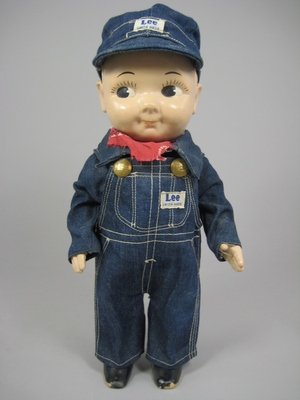 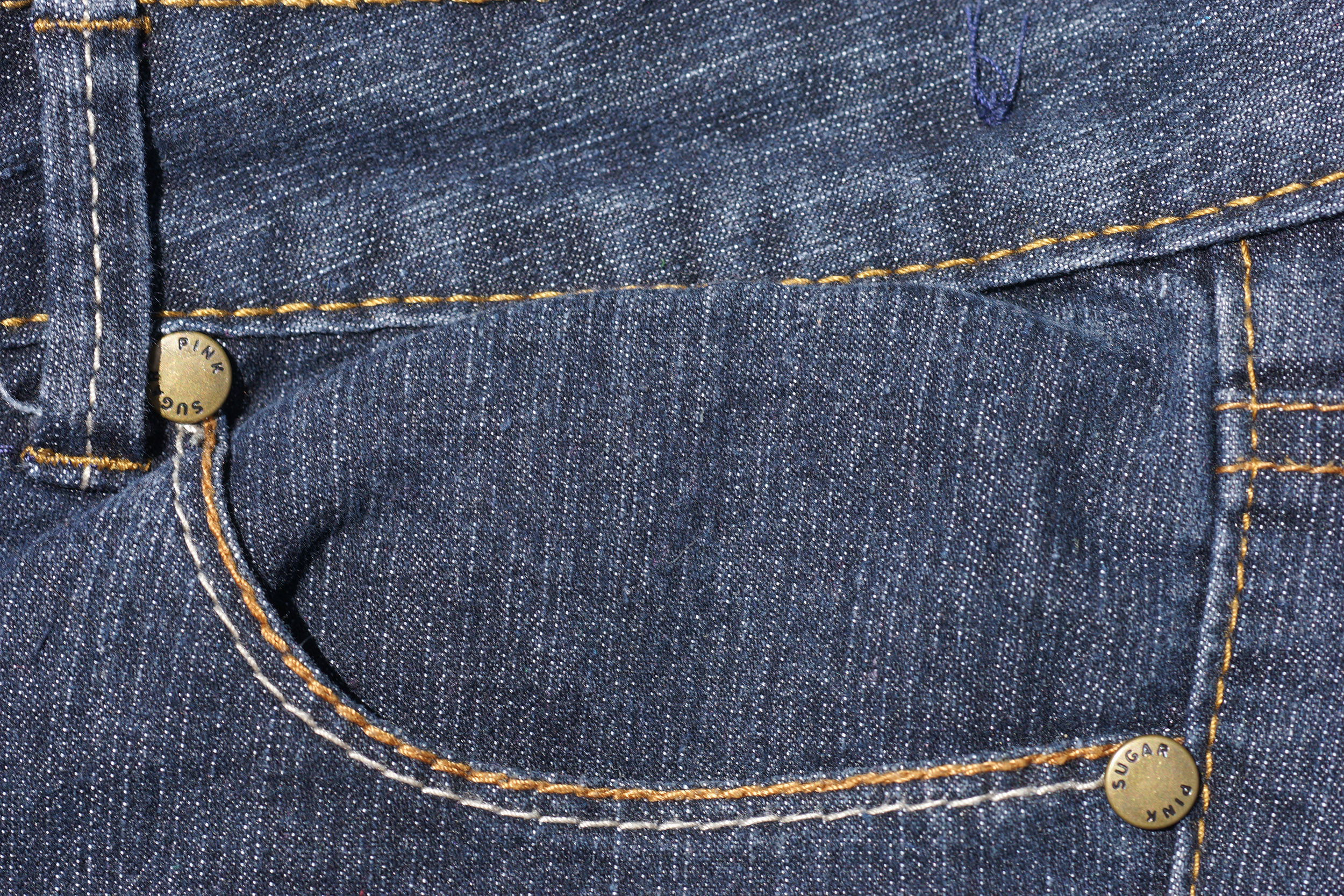 Curiosités
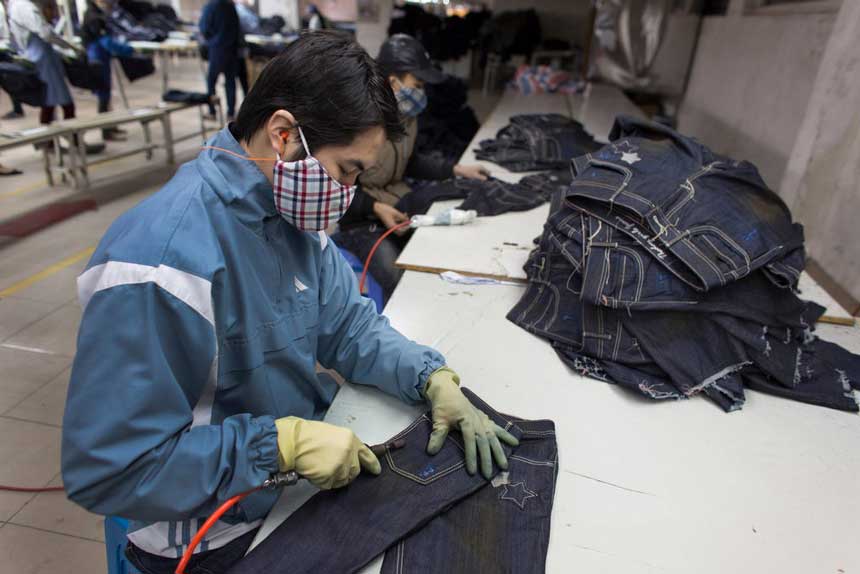 Avant d'arriver dans l’armoire, le jean peut parcourir jusqu'à 65 000 Km, soit une fois et demi le tour de la Terre.
Un jean contient 600 grammes de cotons, des rivets et des boutons en métal.
Il faut utiliser une grande quantité d’eau et de substances chimiques pour la teinture.
La fabrication des jeans pollue beaucoup la nature.
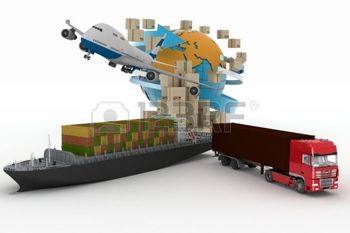 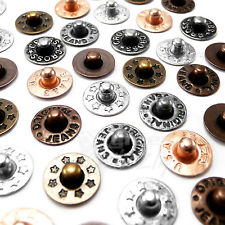 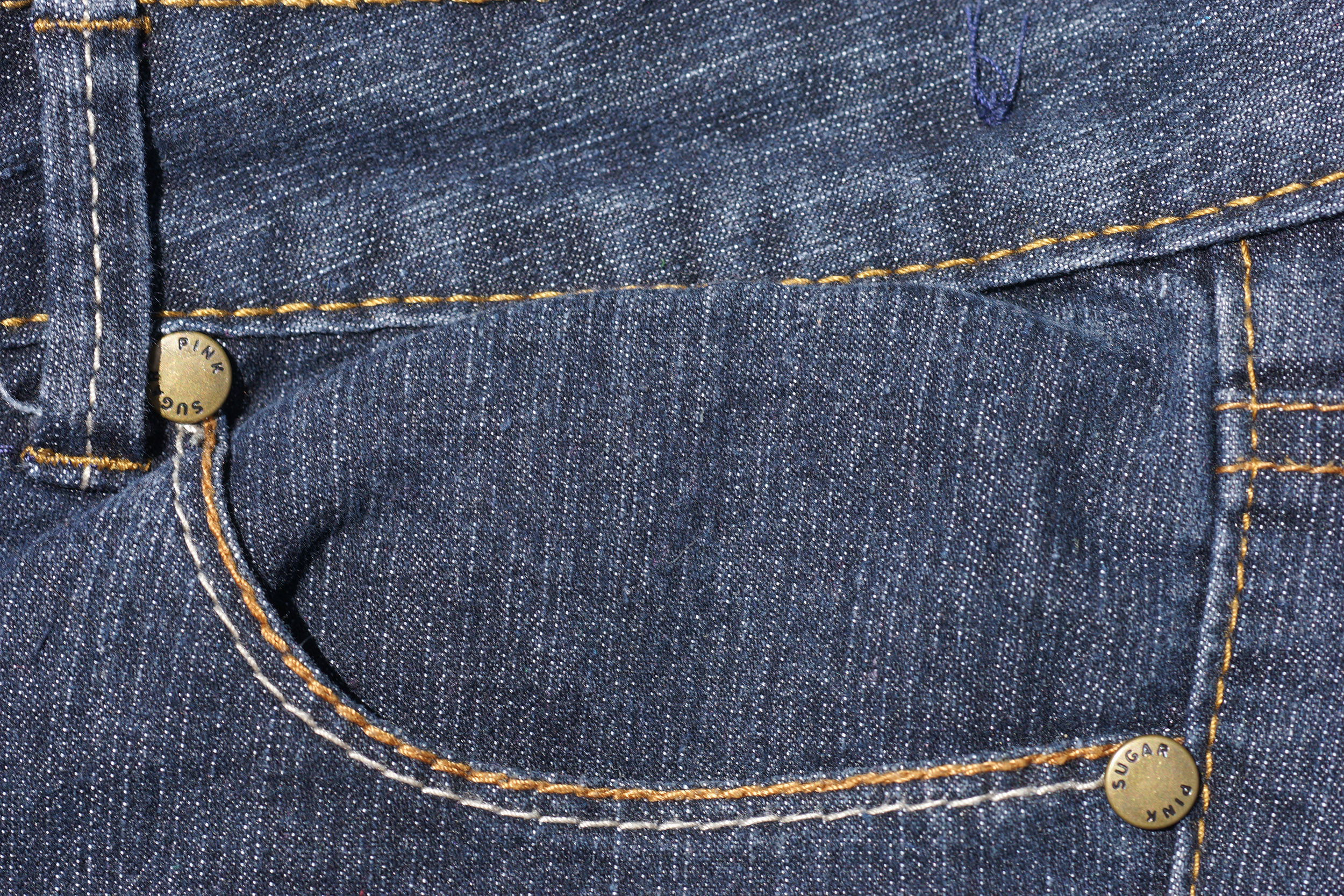 Quelques conseils
Choisis un jean en coton bio qui a été produit sans substances chimiques
 Assure-toi que tu as vraiment besoin d’un jean avant d’en acheter d’autres
Lave ton jean à basse température (30 ou 40 degrés) et essaie d’éviter de le repasser
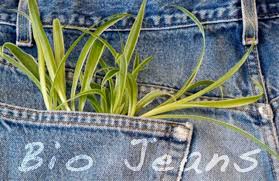 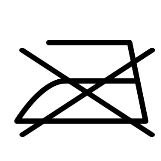 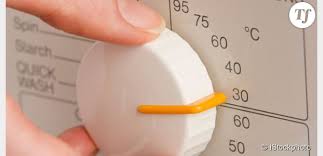 Si tu ne veux/peux plus porter ton jean, offre-le à un(e) ami(e) ou utilise-le créativement (sac, trousse, oreiller etc)
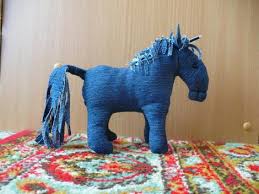 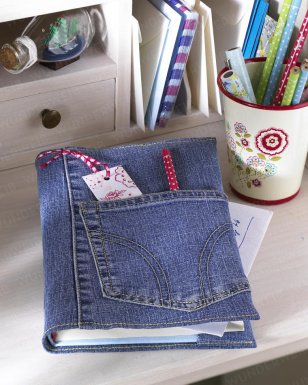 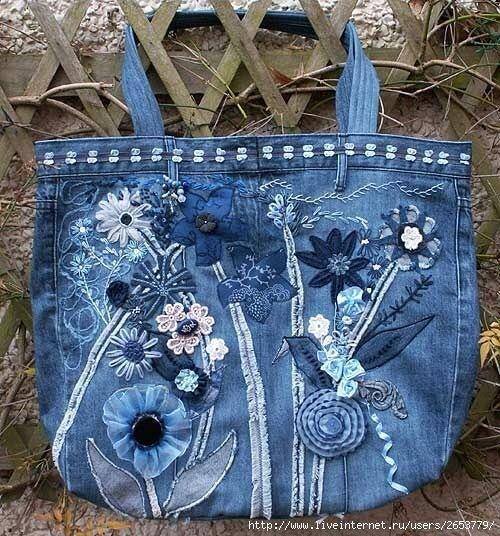 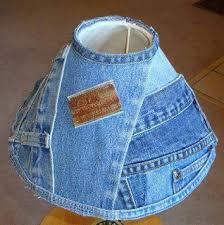 Révision
La marque Levi’s et ses représentants (Marilyn Monroe, Elvis, Beatles, John Wayne)
La marque Wrangler et son représentant (Raikönen)
La marque Lee Cooper et son égérie (Jane Birkin)
La marque Lee et Buddy Lee
Quelques curiosités et conseils pour utiliser les jeans
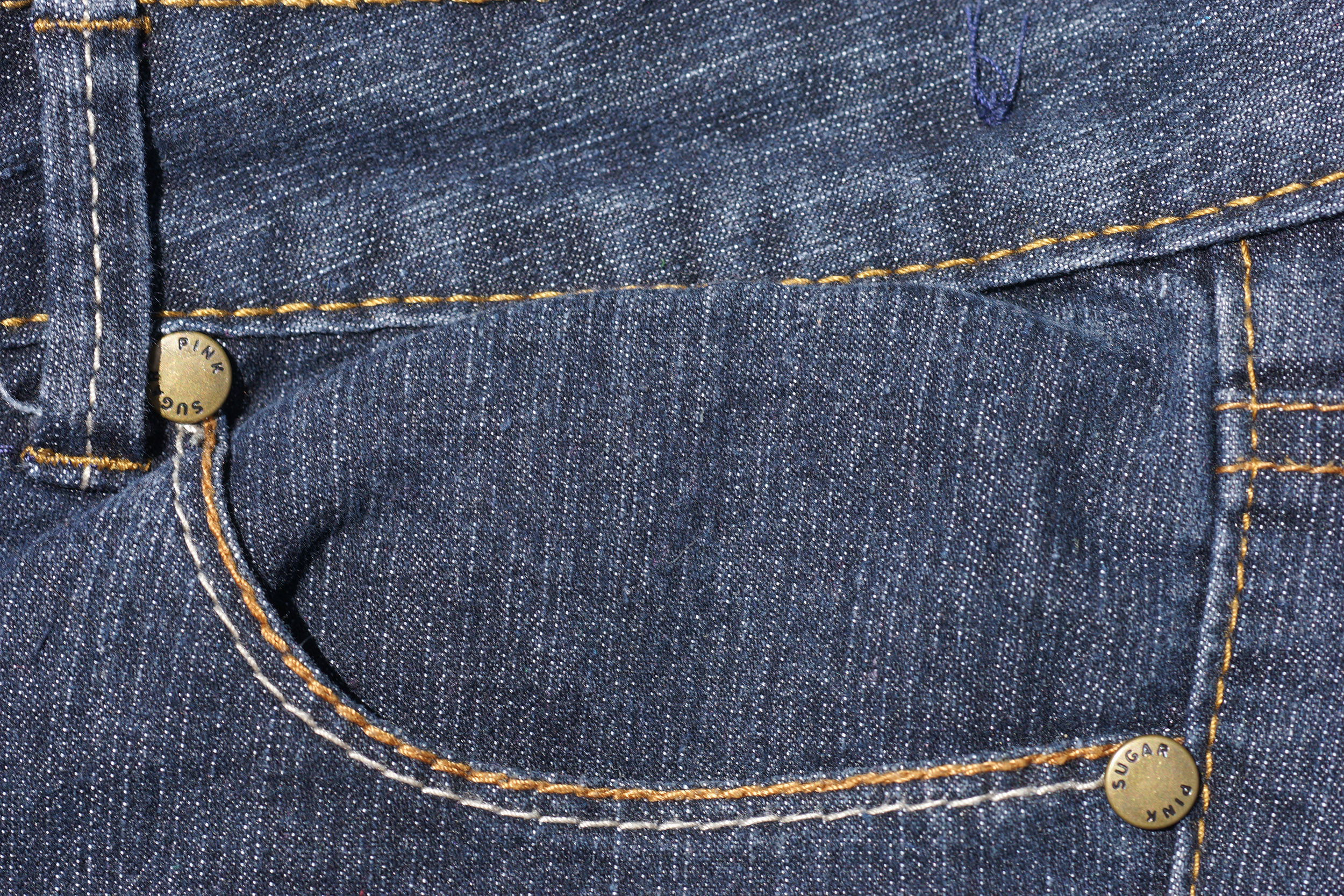 Takács VivienKomáromi Jókai Mór Gimnázium                                                12.évfolyam
Merci pour votre attention! 